Biwak
27–28 października 2017 r.
Biwak został zorganizowany w szkole,                                                    aby połączyć przyjemne z pożytecznym.Świetnie się bawiłyśmy, miło spędziłyśmy czas  z koleżankami w szkole, inaczej niż zwykle.Ale przede wszystkim upiekłyśmy Ciasteczka Misyjne.
Członkinie SK Caritas  wzięły udział w biwaku.                  Swój początek miał on  w Kościele  Parafialnym, gdzie  wspólnie z innymi został odmówiony Różaniec.                      Po modlitwie  udałyśmy się do szkoły.
I tu się zaczęło ….
Pani Andżelika dała dziewczynkom zadania do wykonania
 podczas pobytu na biwaku.
Wszystkie są zadowolone.
Uśmiechnięte od ucha do ucha.
Kolacja.
Nadszedł czas na kolację.  Miałyśmy przyjemność gościć Panią Dyrektor                i gościa Panią Grażynę. A na kolacji było pod dostatkiem … dżemu. Nikomu nie brakło.
Cieszymy się wspólnym posiłkiem.
Nareszcie w kuchni.
Kasia i Madzia zadowolone, że mogą porządzić                      w szkolnej kuchni. 
Pani Wandzia i Ala przecież nie pozwalają.
Jest super !
W kuchni.
Patrycja też nie odpuści.                         Musi pobuszować po kuchni.
Na czymś trzeba upiec ciasteczka misyjne.
Pani  Andżelika przygotowuje blaszki do pieczenia. 
Czyżby dziewczynki  bały się tej czynności?
Nie boimy się.
Przyszłe gospodynie już ciasto  mają prawie gotowe, jabłka pokrojone ….
i rozwałkowane. To dopiero pierwsza tura zabawy                      z ciastem.
Prawie gotowe.
Ładnie ciasteczka wyglądają.
Paulinka przy wyrabianiu ciasta nie miała sobie równych.
Wspaniały makijaż.
Paulinki,
Patrycji
i Gabrysi.
Mąka czyni cuda 
W przerwie między

 wyrabianiem kolejnego ciasta.
Chwila odpoczynku
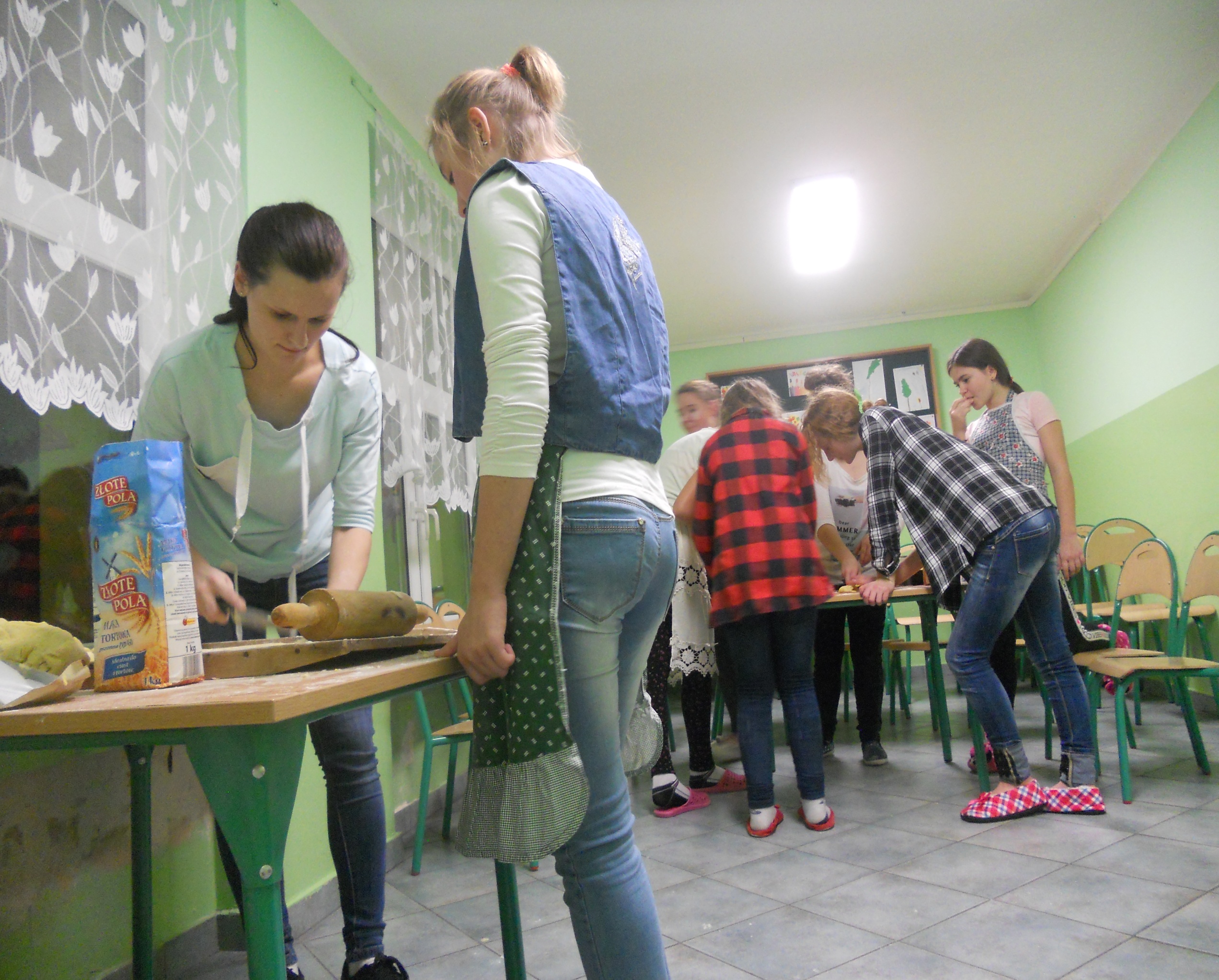 Znowu robota w rękach się pali!
Teraz pewnie będziemy spać ?
Poranek. Drugi dzień. Godzina 8.30 Wszystkie „wyspane”. A można się wyspać kładąc się spać                 o 3 nad ranem i budząc się po 6 rano?
Po śniadaniu pakujemy ciasteczka.
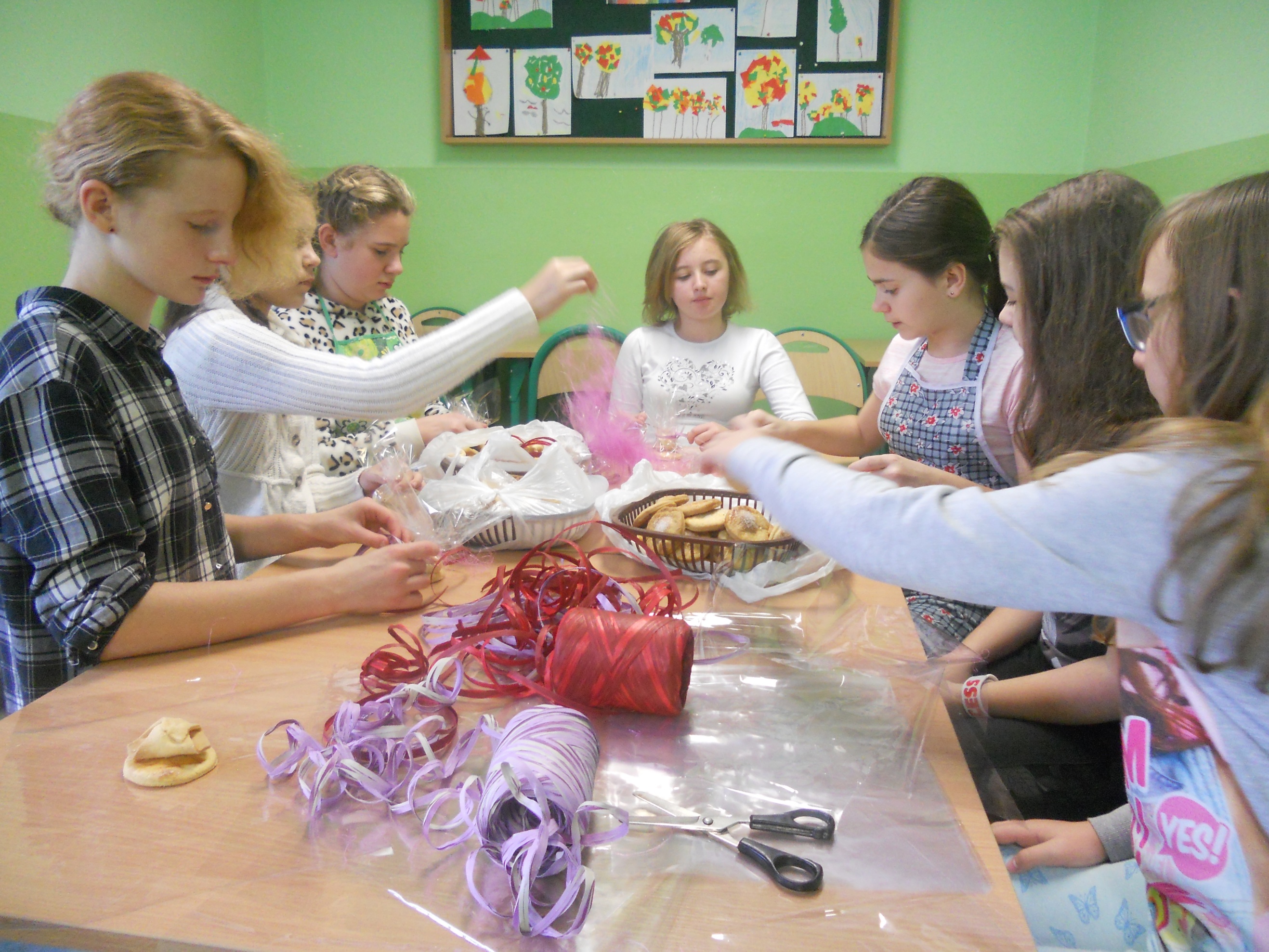 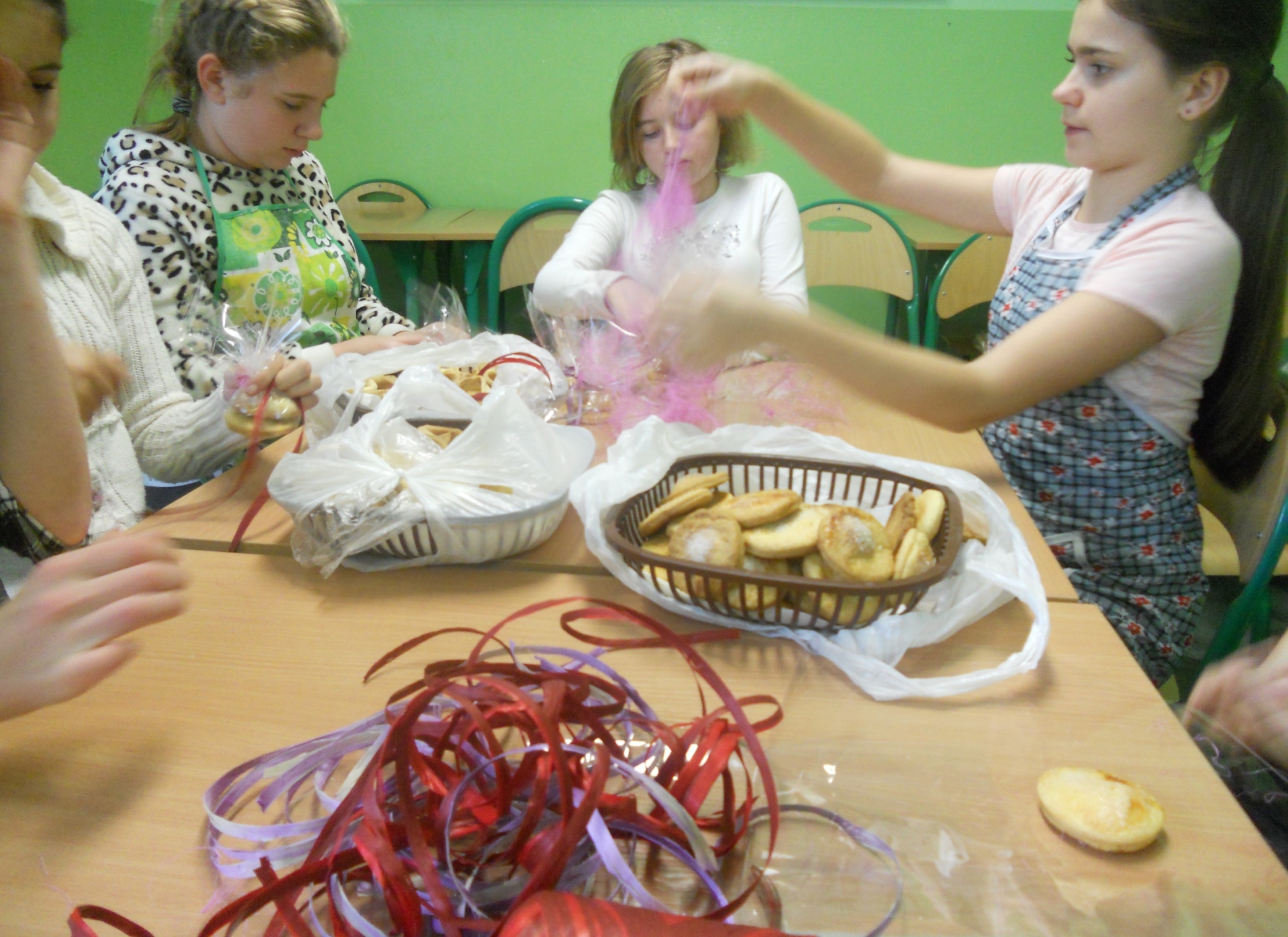 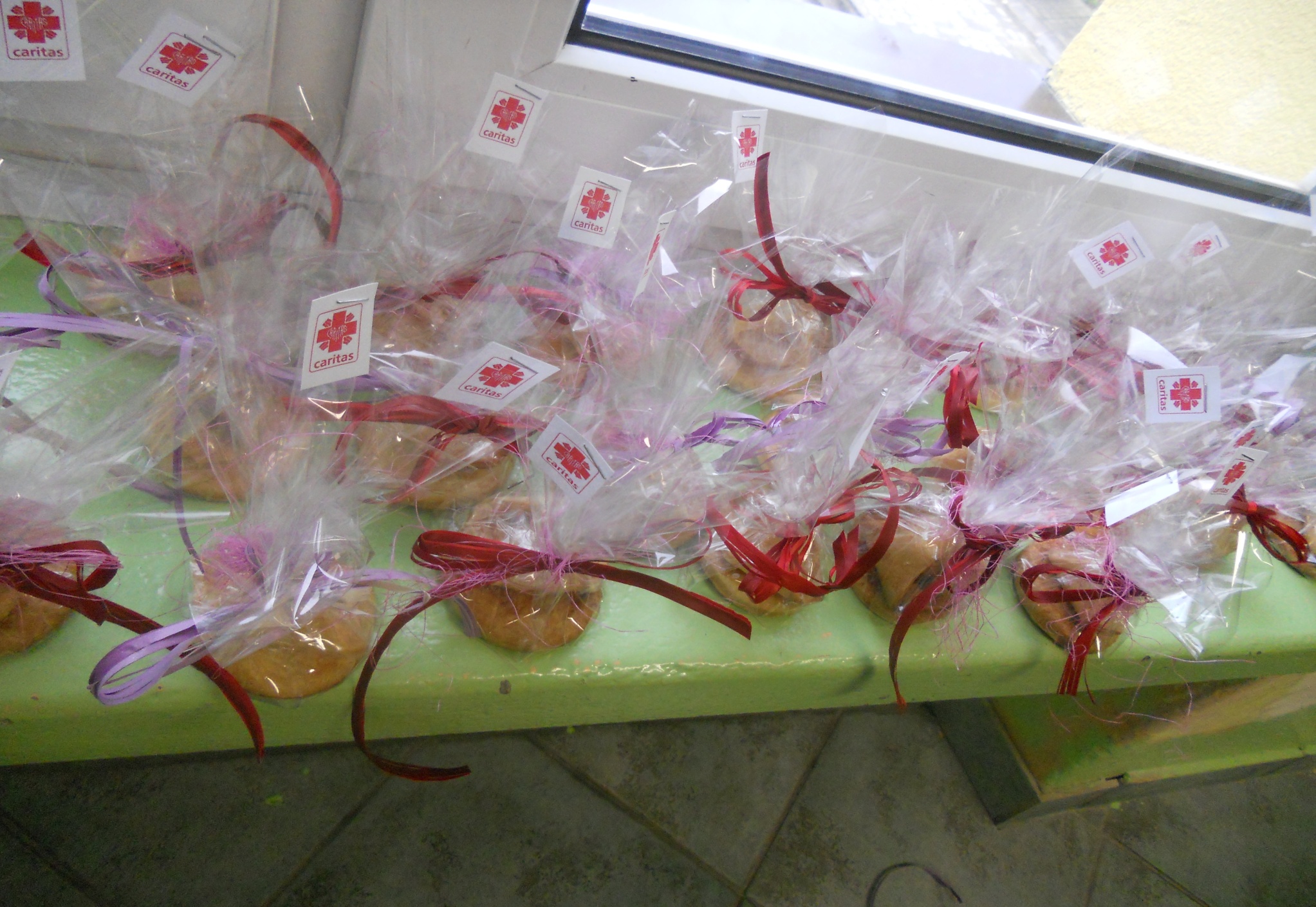 Ciasteczek przybywa
Wszystko dobre,                     co się dobrze kończy!
Dzieło Misyjne zakończone.
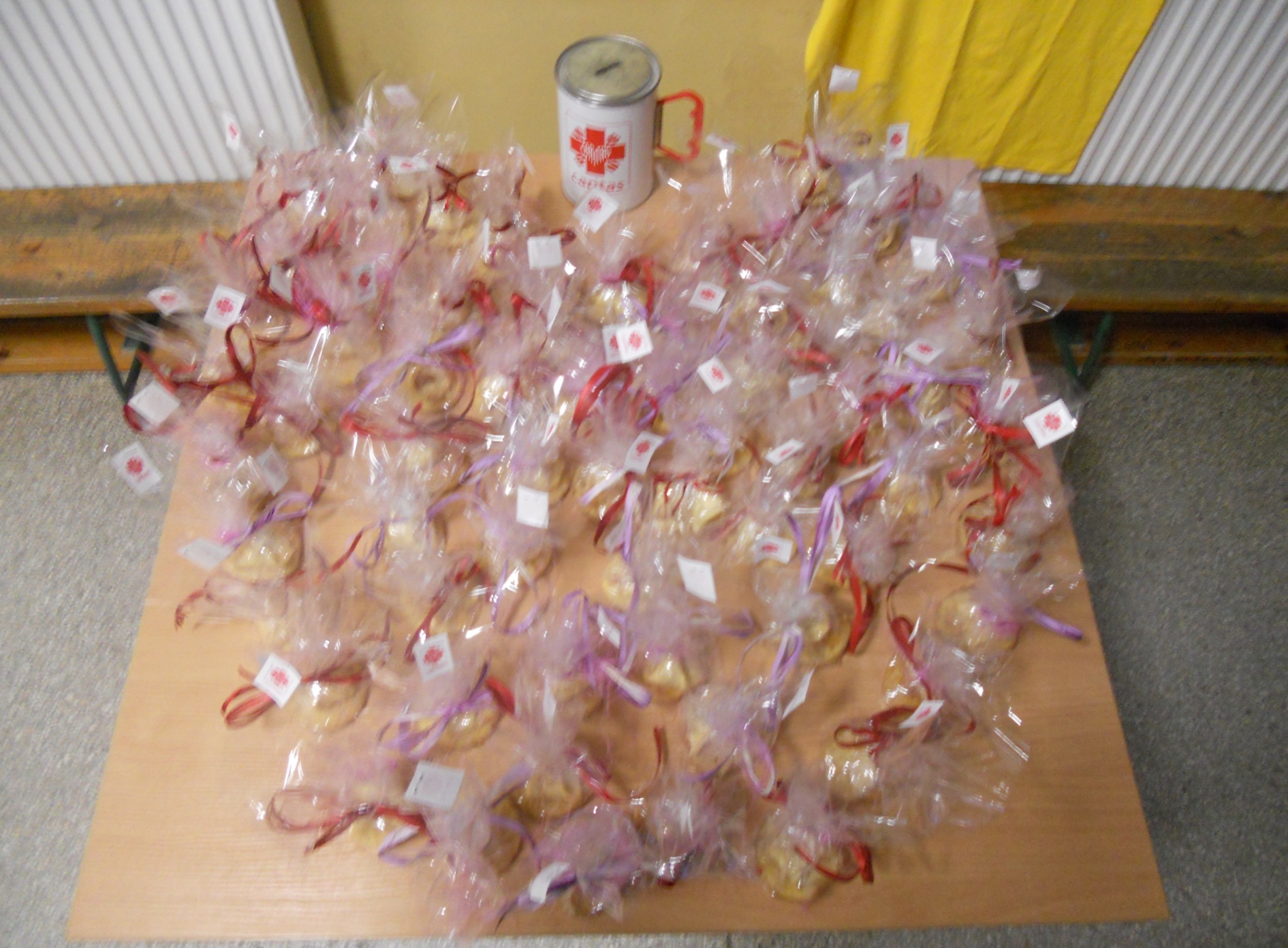 Zebrana suma przekazana została                                                  na Misje w Kamerunie.Darczyńcom serdecznie dziękujemy!!!
Dziękujemy za uwagę!